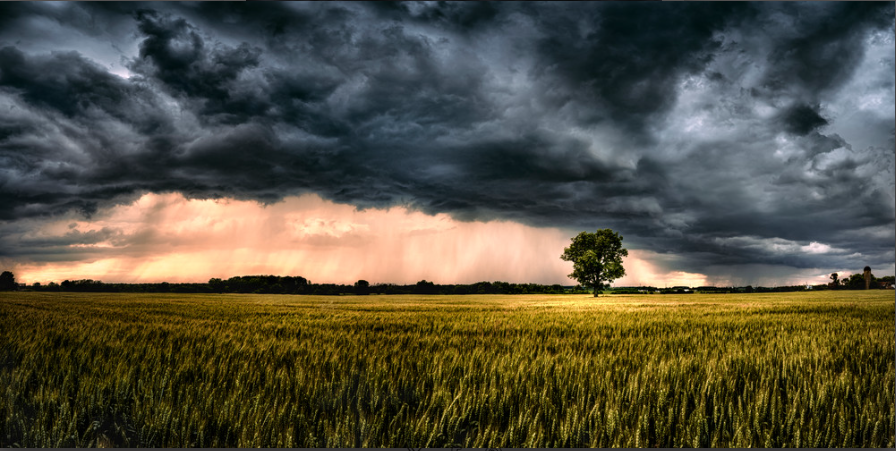 Pitfalls of Drug Testing
Ominous in Nature – Trevor Pottelberg
Danyel H. Tacker, PhD, FADLM, D(ABCC)
Associate Medical Director of Clinical Laboratories, WVU Hospital
Section Medical Director, WVUH Special Chemistry & Mass Spectrometry
CLIA Medical Director, WVU Medicine Fairmont Medical Center Laboratory
Disclosures
I have no commercial or financial agreements with manufacturers relating to drug testing/topics covered in this talk.

Activity outside WVU:
ADLM – Policy & External Affairs Core Committee (Member, 2023-2025); Annual Scientific Meeting Speaker (July 2024)
MedicalLab Management – Editorial Advisory Board (Member); occasional writer/contributor
Ad-hoc reviewer for 8 journals
Consulting, fall 2024 - Werfen/IL (fall webinar event re: blood-gas testing)
Learning Objectives
At the end of the session, the attendee should be able to:
distinguish truth from myth relating to drug testing capabilities; and
differentiate the utility of, and methods used for, screening versus confirmatory or definitive drug testing methods.
Pre-Questions…for each, is this Truth, Myth, or Somewhere in Between?
Drug screening should be universal.

One test is as good as another.

Any unexpected drug testing result should be confirmed with a more stringent test.

A positive result means “use”, and a negative result means “compliance”.
The Ethical Debate of Universal Screening Approaches
“Risk based” testing can be risky…

Universal testing eliminates bias, delivers interventions as needed…but is costly.

Delivery of drug testing = largely situational decision at WVUH
Some programs are universal, some are risk-based
SO: Truth, Myth, or Somewhere in Between?
Drug screening should be universal. [Somewhere in between]

One test is as good as another.

Any unexpected drug testing result should be confirmed with a more stringent test.

A positive result means “use”, and a negative result means “compliance”.
Characteristics of Testing Categories
Therapeutic & Toxic Drug Testing Are Inherently Different
Clinical drug screening blends detections of purely illicit drugs with licit drugs at risk for misuse
Classical UDS used DOT-based cutoffs intended to detect intoxication for FDA approvals (no change in >40 years for most of those tests)
Lower-level dosing, with compliance, CAN fail to screen positive
Toxic
Supra-Therapeutic – Potentially Toxic
Concentration
Therapeutic  - Effective, Toxicity risk acceptable
Sub-Therapeutic – No Effect, Minimal toxicity
Time
Rifai, Horvath, Wittwer, eds. Tietz Textbook of Clinical Chemistry & Molecular Diagnostics. 6th ed, 2018.
Cutoffs/Decision Points of Drug Screening Tests – WVUH Core Lab Example
Case 1: “Is my patient diverting?”
Initial U-BZO UDS Negative (200 ng/mL cutoff)
Patient is elderly and on Alprazolam per provider
Sounds like?
Confirmatory test suggested (100 ng/mL cutoff; panel does contain alprazolam)  NEG
Called reference lab, spoke to section director
Alprazolam WAS “present” but  below cutoff; had to call it NEG (regulations)
Back to Provider: “Well, patient is on a low dose every other day”
No current monitoring options for patient on low-dose, low-frequency BZO!!
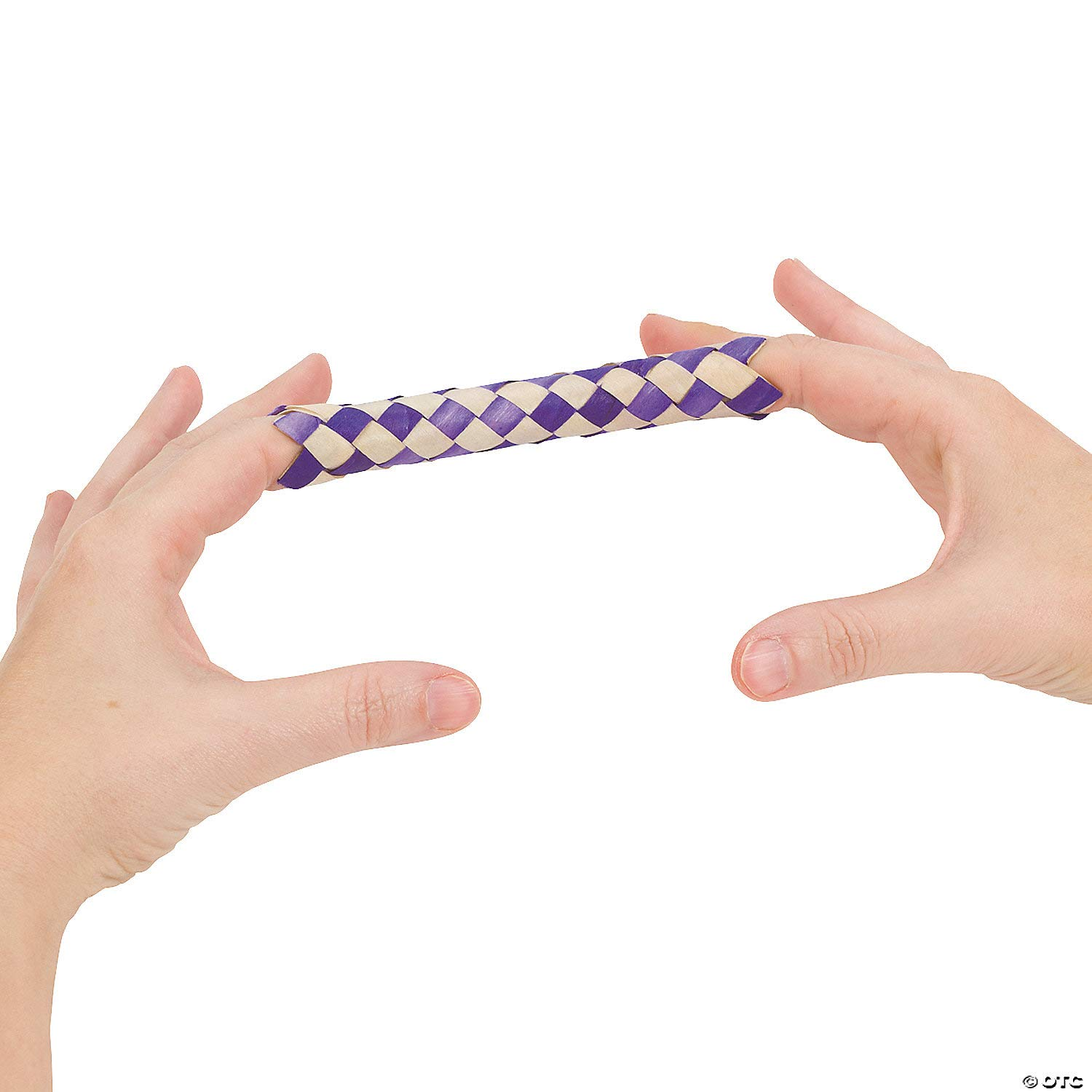 Cross-Reactivity
Common to immunoassay (IA)
Less common in definitive & confirmatory methods when tandem mass analysis is involved – but not impossible
Ions instead of antibodies
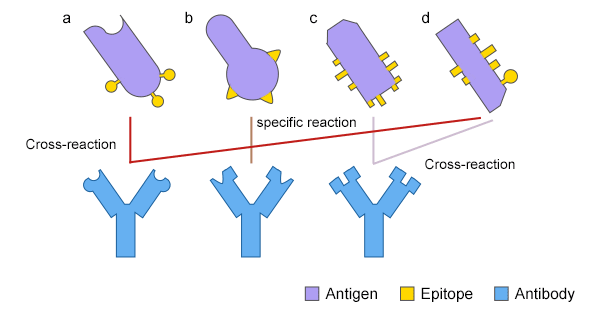 https://www.cusabio.com/manage/upload/202109/antibody-cross-reaction.png
Case 2: “How are so many taking fentanyl?”
Fentanyl (FEN) added to drug screening panel after several unexpected FEN-positive confirmatory tests found & data presented to BMED, Medical Executive Committee (2021)
Shortly after that, OB clinic called – “everyone” is FEN-positive on screen, NEG on confirmation.
Examples requested - 20 given in short order
Chart reviews showed a common thread
All examples: hypertension in pregnancy, treated with labetalol
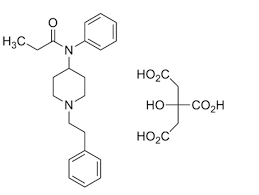 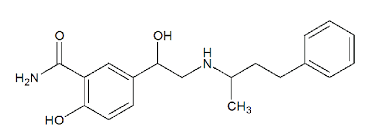 Labetalol
Fentanyl (rotated)
Case 2 findings have been seen elsewhere
J Addict Med 2022 Nov-Dec;16(6):e417-e419. Epub 2022 Aug 17. 
https://doi.org/10.1097/ADM.0000000000001010 
https://www.medscape.com/viewarticle/993830?form=fpf [How to interpret a drug test]
Boston Med Center Tox Lab OB testing sheet
Drug Alcohol Depend. 2024 Jun 1:259:111287. https://doi.org/10.1016/j.drugalcdep.2024.111287
WVUH/Ruby Fentanyl Screen Result Report/Comments, After the Issue Found
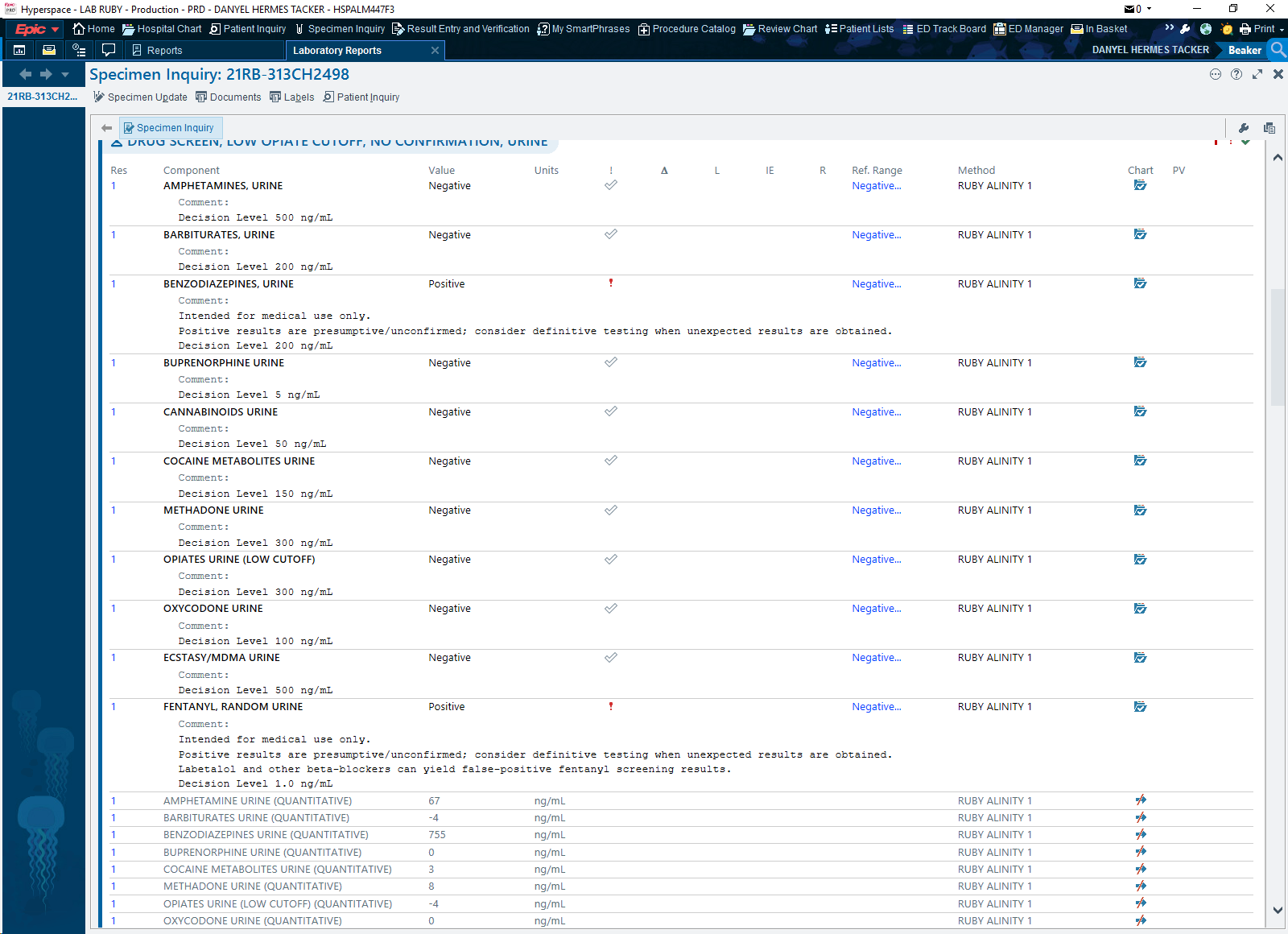 Case 3: “Why was AMP negative?”
13Y M patient on Ritalin screened by provider as a compliance check
Negative for AMP; provider questioned result, ordered confirmation
Negative again for AMP
Why?
Ritalin/methylphenidate does NOT cross-react with AMP screen per IFU, is NOT in the targeted mass spectrometry confirmation test for AMP
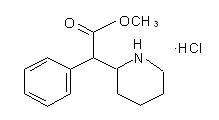 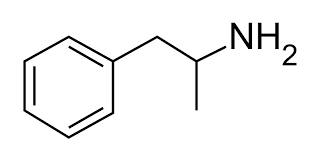 Ritalin
Amphetamine
Case 4: “So, What’s New?”
43Y F patient in MOUD clinic with 2-year history of solid compliance
Recent cup test POS for AMP, confirmed with MS
Patient firmly denied any use
Sounds like?
Relapse, substitute drugs metabolized to AMP…
Actually…
Pt was taking herbal energy formula, felt great
Mass analytic behaviors of components  ion signatures consistent with AMP 
Plausible MS confusion vs potentially a spiked supplement; not FDA regulated
Patient quit the supplement; next AMP screen & confirm tests NEG
SO: Truth, Myth, or Somewhere in Between?
Drug screening should be universal. [Somewhere in between]

One test is as good as another. 
[Myth – different tests have different purposes and are NOT equal.]
Any unexpected drug screening result should be confirmed with a more stringent test. 
[Truth]

A positive result means “use”, and a negative result means “compliance”.
Case 5: “I do not think it means, what you think it means…”
56Y M patient with 5-year history of solid compliance
Randomly screened for alcohol biomarkers test in group  POS
Patient firmly denied any use
Sounds like?
Relapse
Actually…
Pt seeing endocrinologist for low-T syndrome, transdermal T therapy selected
Transdermal formulations for steroids need a CARRIER molecule - ETHANOL
Patient WAS exposed daily to low-dose alcohol…via his T therapy!
SO: Truth, Myth, or Somewhere in Between?
Drug screening should be universal. [Somewhere in between]

One test is as good as another. [Myth – different tests have different purposes and are NOT equal.]
Any unexpected drug screening result should be confirmed with a more stringent test. [Truth]

A positive result means “use”, and a negative result means “compliance”. 
[Somewhere in between – depends on setting, patient, etc]
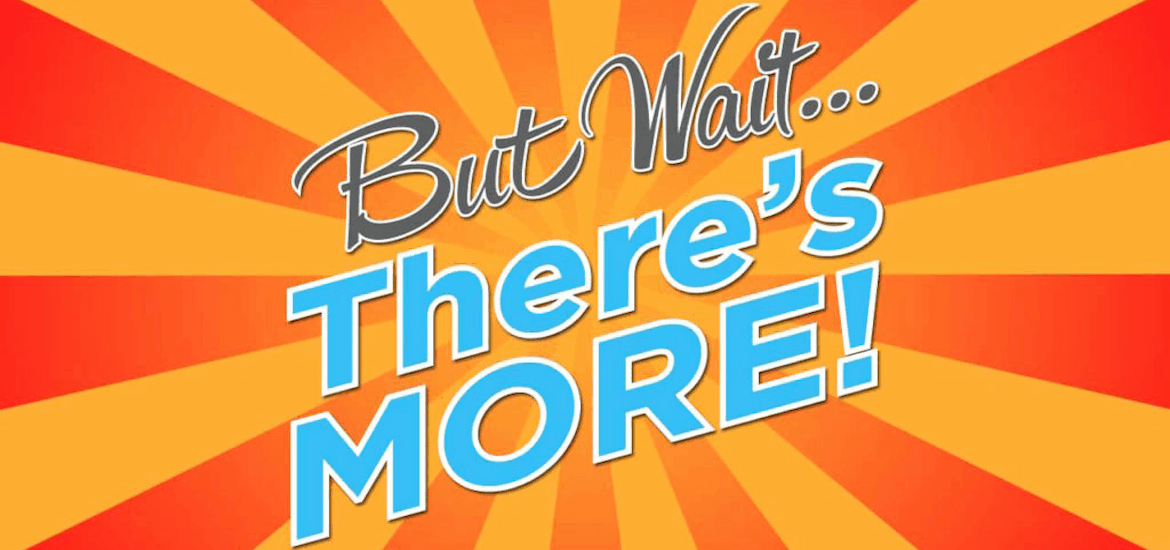 Providers Are Challenged
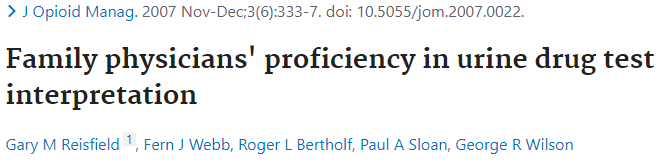 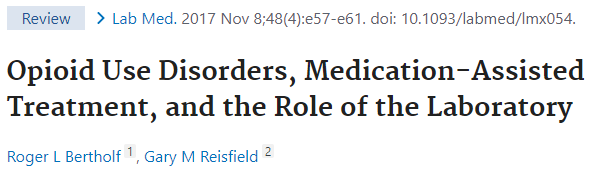 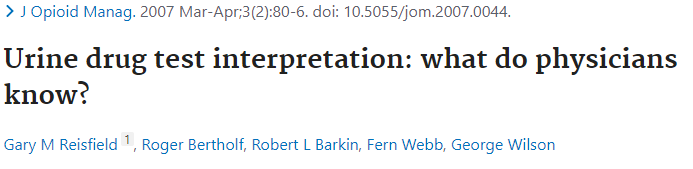 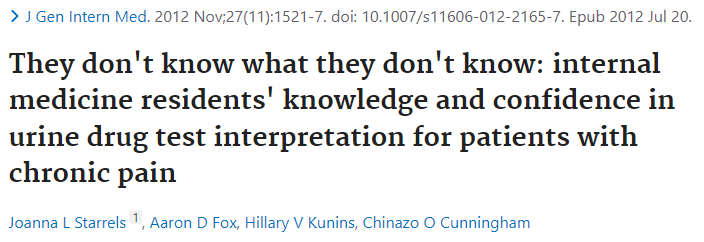 Many Testing Labs Are Behind, Too!
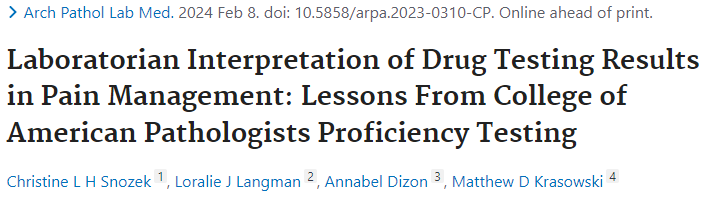 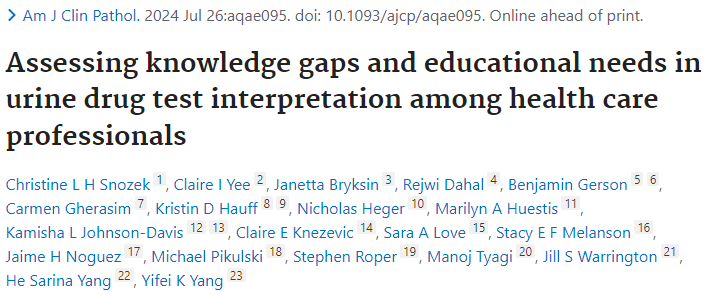 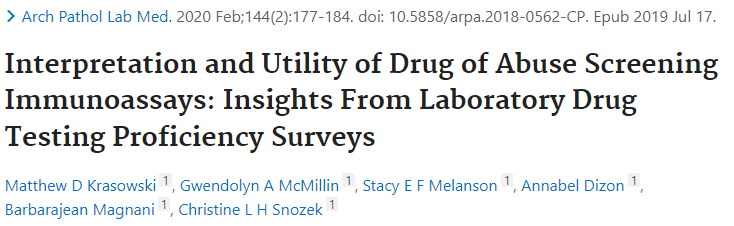 Are We Looking in the Right Place at the Right Time, in the Right Setting, on the Right Patient…?
Matrix, def: a natural and “complete” biological specimen
How methods perform depends highly on the matrix tested 
Consider if & when the compound is expected to appear there (dynamics vs kinetics)
Also, for how long (clearance rate)
minutes
hours
days
weeks
months
years
Urine
Tissue(umbilical)
Blood
Sweat
Oral fluid
Meconium
Hair, nails, teeth, bone
Dose
What Kind of Evidence is Needed?
Forensic Confirmatory Assays
Clinical/Medical Testing
No chain of custody = lower level of evidence
“Confirmatory” here = compliance-checking or checking a screen result
Intent: medical use
People performing the tests are typically not toxicology experts
Tox/drug testing is part of a larger clinical menu, general licensing
Full chain of custody = best level of evidence
“Confirmatory” here = virtually anything present is detected, reported with precision & accuracy at a forensic level, to endpoint
Intent: medicolegal use
Toxicology experts control all aspects of testing & reporting
Tox/drug testing IS the menu & reason for licensure
People Can Be Tricky
May try to conceal results for an array of reasons - not all are malignant
May have real medical issues giving unusual testing results

Deliberate Trickery
Substitution
Dilution
Adulteration
Simulated compliance
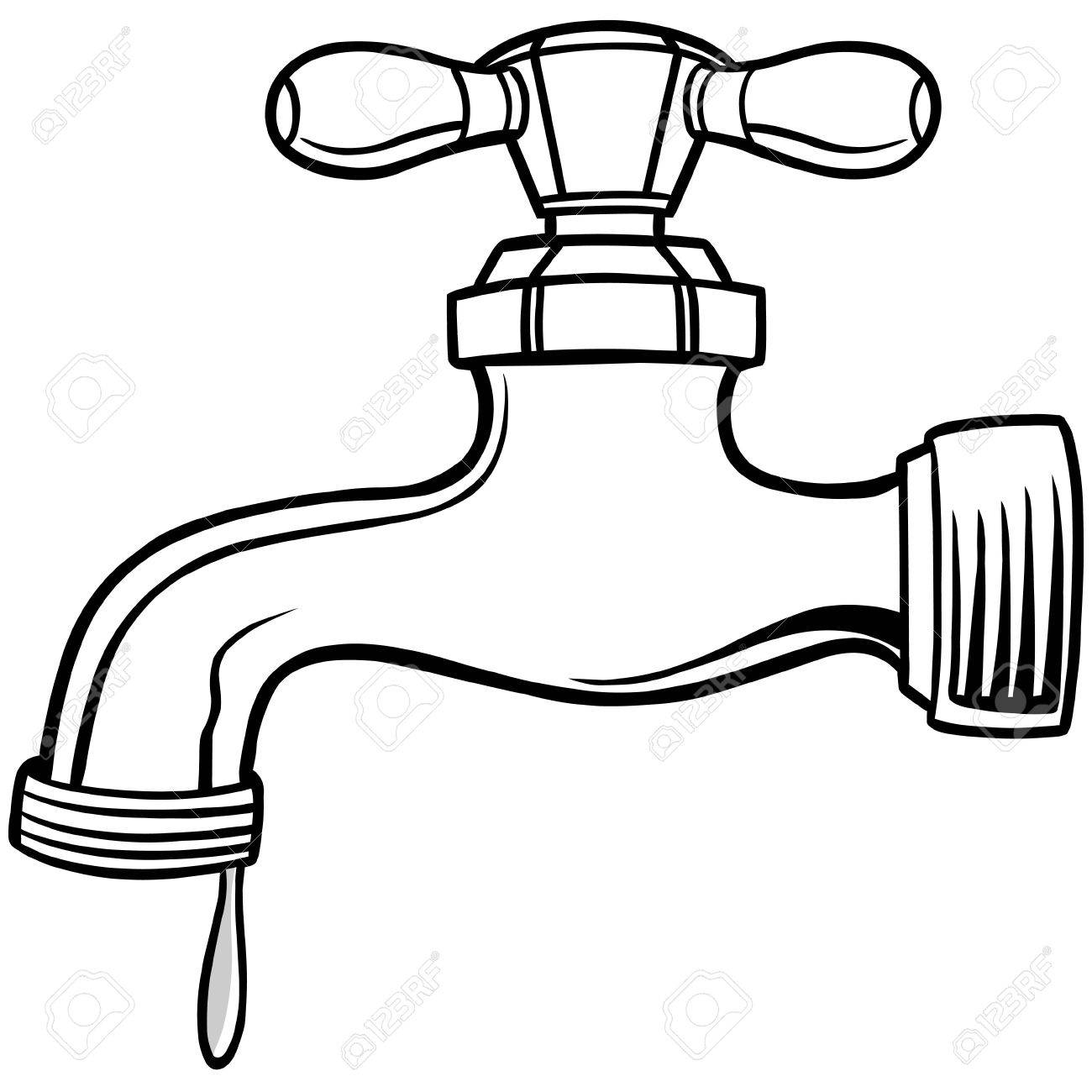 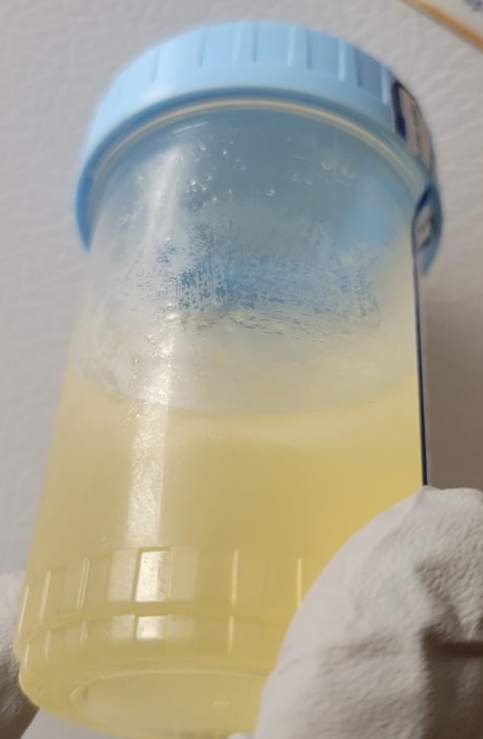 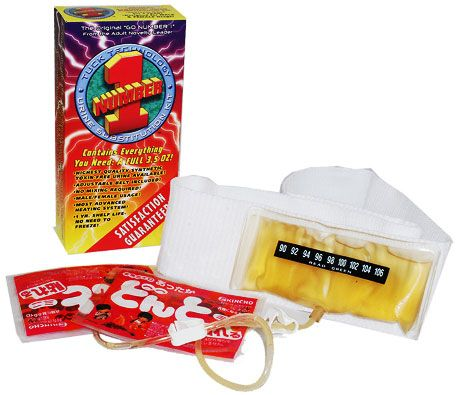 Concluding Thoughts
Drug testing is a complex topic/subject area

Context is critical

Building policy around drug testing needs to be mindful to the benefits & limitations of the involved testing

The higher the level of evidence needed, the better the testing lab needs to be in its practices/QA/regulatory compliance
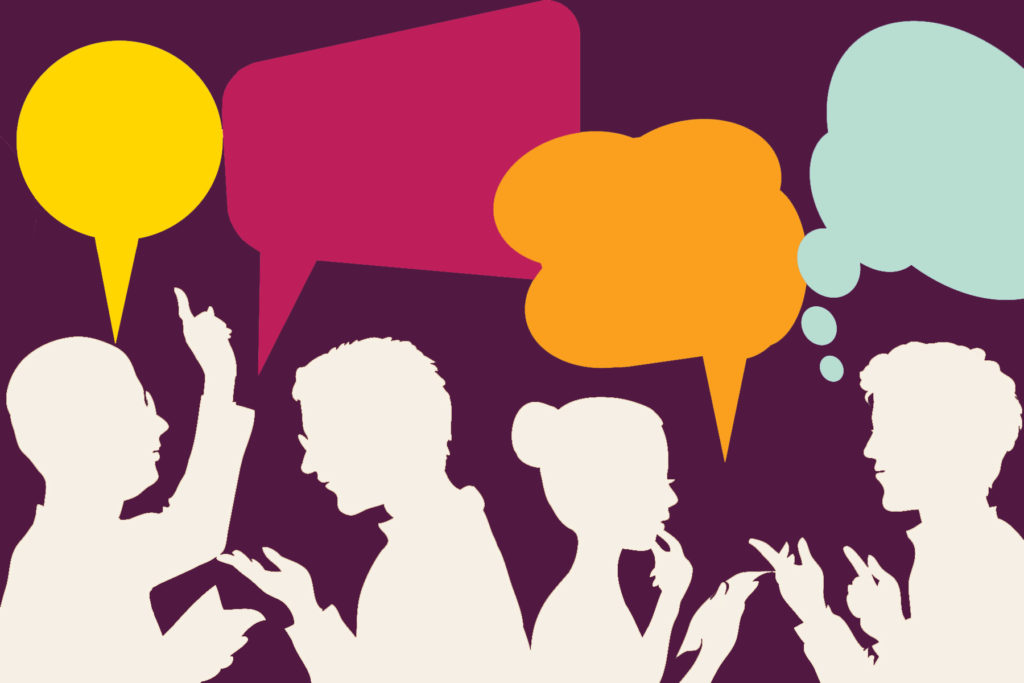 Thank you! ~ dtacker@hsc.wvu.edu
Pros & Cons of Immunoassay-Based Drug Tests
Pro
Con
Not definitive
Cross-reactivity possible ( FP)
Cutoffs can be inappropriate to clinical need ( FN); usually not altered due to regulations
Looking in the wrong place for the wrong drug  FN
Time, cost for manufacturers to develop reagents, get them through FDA is a dis-incentive  gaps as new drugs emerge
Rapid (≤1 hour usually)
Relatively inexpensive
Most relevant classical drug classes available, some newer drugs
Broad array of equipment can run screening tests
Automated analyzers
Lateral flow “dipsticks”
Drug cups
Pros & Cons of Confirmatory/Mass Spectrometry-Based Drug Tests
Pro
Con
Interference is not “zero”
Targeted & untargeted methods have different limitations
TAT slower (days – weeks)
Completely lab-developed
Not many labs have MS labs  have to use “reference” labs  longer TAT
Non-standardized
Expensive
Interference is rare
More compound specific
Many different approaches to isolating any single drug
Superior measuring sensitivity
Wide detection range
Can be quant or qual, depending on method built
Fills menu gaps
QR code for testing links
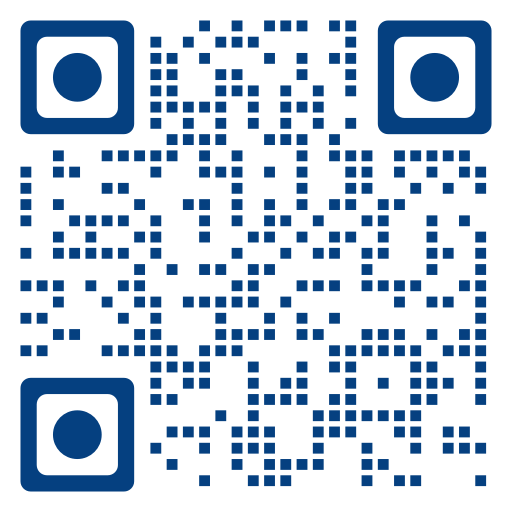